YF Autumn 2: Winter Festivals
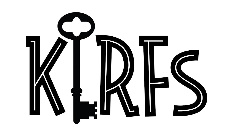 YF Autumn 2: Winter Festivals
We will be reading lots of familiar stories to the children.  We will specifically will read Rama and Sita, Children’s Bible, My First Nativity and a non-fiction text about Guy Fawkes.
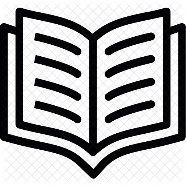 We will continue to explore the school grounds.  We will visit Kea Church for a Christmas workshop.  We are going to the pantomime in Truro.
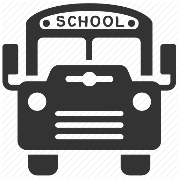 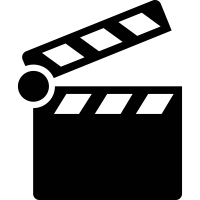 We will create a gallery of all our topic work to share with other classes.
We will learn about significant important places locally, such as Kea Church.  We will learn about and visit our city Truro.
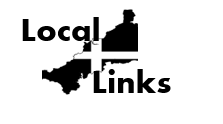 We will learn about the diverse way that people across the world, in our country, county and school celebrate winter festivals.
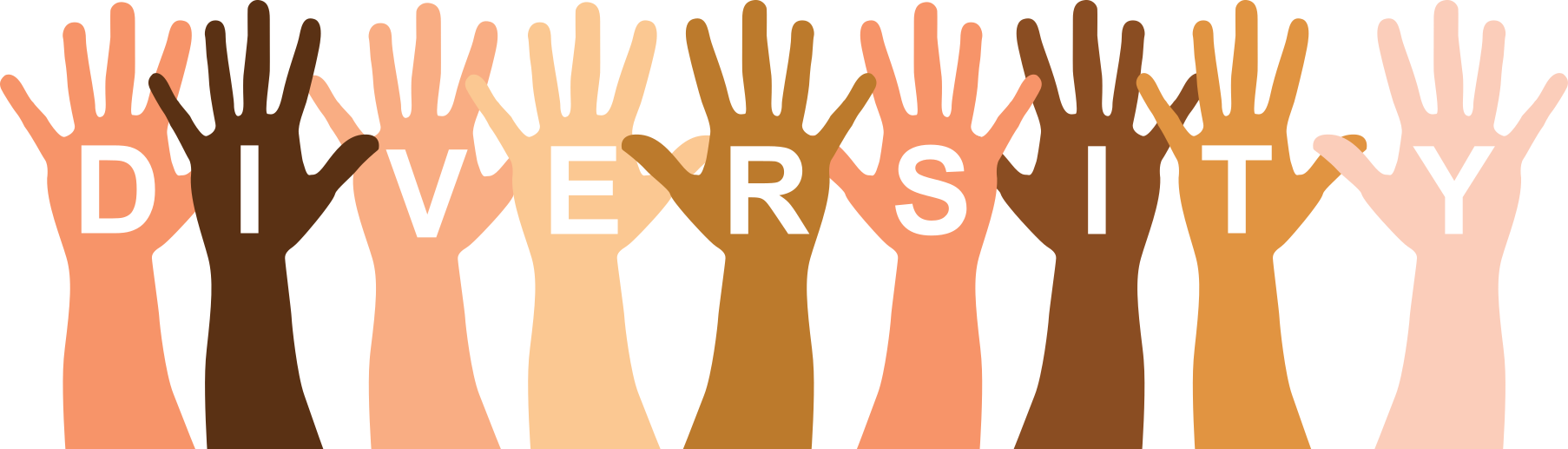